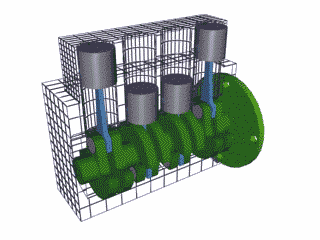 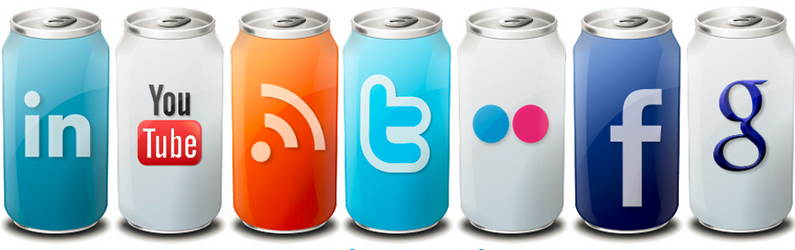 9.5 & 9.6Optimization cylinders surface area & volume
Agenda
Take up Homework Questions

Warm Up

Lesson on Optimization of Cylinders

Worksheets/Homework
Learning Goals
Determine the minimum surface area for a given volume

Solve problems involving maximizing the volume
Volume and Surface Area of a Cylinder
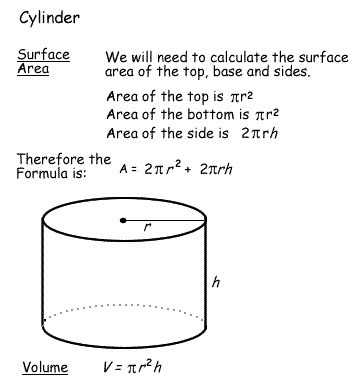 To maximize the volume
The maximum volume for a given surface area of a cylinder occurs when its height equals its _________. That is, ___________ or _________

The dimensions of the cylinder with maximum volume  for a given surface area can be found by solving the formula:


and the height will be  ________ that value, or _________
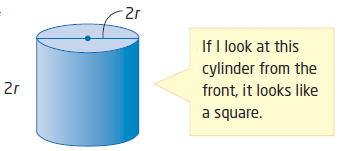 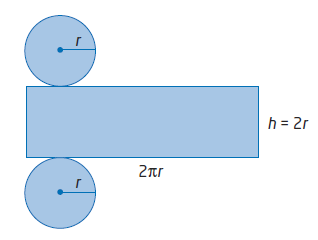 Substitute h = 2r into the formula for surface area of a cylinder to solve for the SA formula above:
Rearrange the formula to solve for height:
1. a.	Find the dimensions of a cylinder with 	maximum volume that can be made with 	600cm2 of aluminum. Round the dimensions 	to the nearest hundredth of a centimetre.
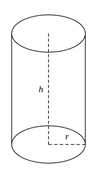 1. b.	What is the volume of this cylinder, to the 	nearest cubic centimetre?
Minimize Surface Area of a Cylinder
The minimum surface area for a given volume of a cylinder occurs when its height equals its ____________. That is, ___________ or ____________

The dimensions of the cylinder of minimum surface area for a given volume can be found by solving the formula: 


and the height will be  ________ that value, or _________
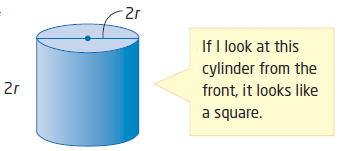 Substitute h = 2r into the formula to solve for the V formula above:
2 a. 	Determine the least amount of aluminum 		required to construct a cylindrical can with 		a 1 litre capacity, to the nearest square 	centimetre.
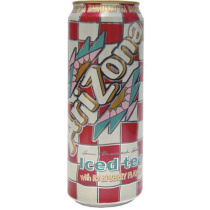 2 b. 	Describe any assumptions made.
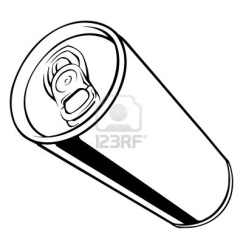 Homework
Pg. 508 # 1ac, 2, 3, 4, 8

Pg. 513 # 1ac, 2, 3, 4, 5, 6

UNIT Test Wednesday on Chapter 8 and Chapter 9 (all sections)
The hardest class Mr. Z has taught yet
It was definitely an honour teaching you Grade 9’s. Every moment was a cherished memory whether it be from my favourite class saying “OooOo Clickers” or “Mr. Z, my god how many mistakes do you have on your worksheet” LOL.

We’ve accomplished nearly 5 chapters in the 6 weeks I have been here, and all of you deserve a pat on the back.

I wish you the best of luck in the future years to come, and I know for a fact that you will succeed throughout school